2014 HITCON CTF 競賽 
你不知道的數據與祕辛
台大駭客攻防技術研究社
比賽日期 Aug 16 ~ 18
首次開放給全世界
參賽隊伍數 1020 隊
CTFtime世界前30強有14隊參賽
排名前100隊有一半參賽！
台灣也能舉辦出這麼激烈的國際賽事!
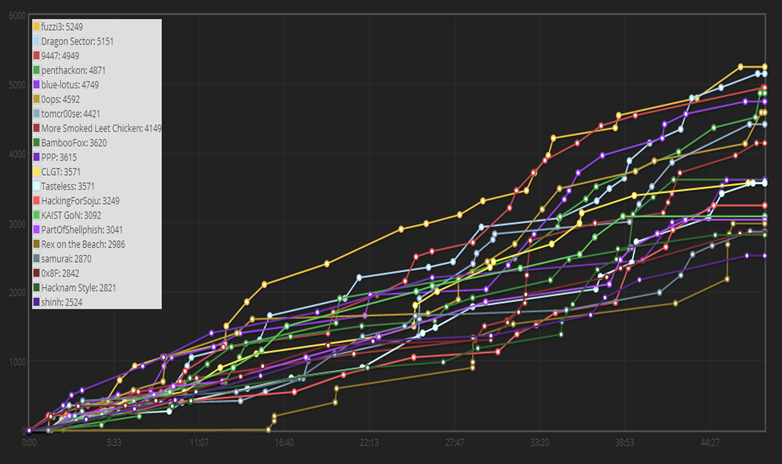 CTF 競賽贊助商致詞
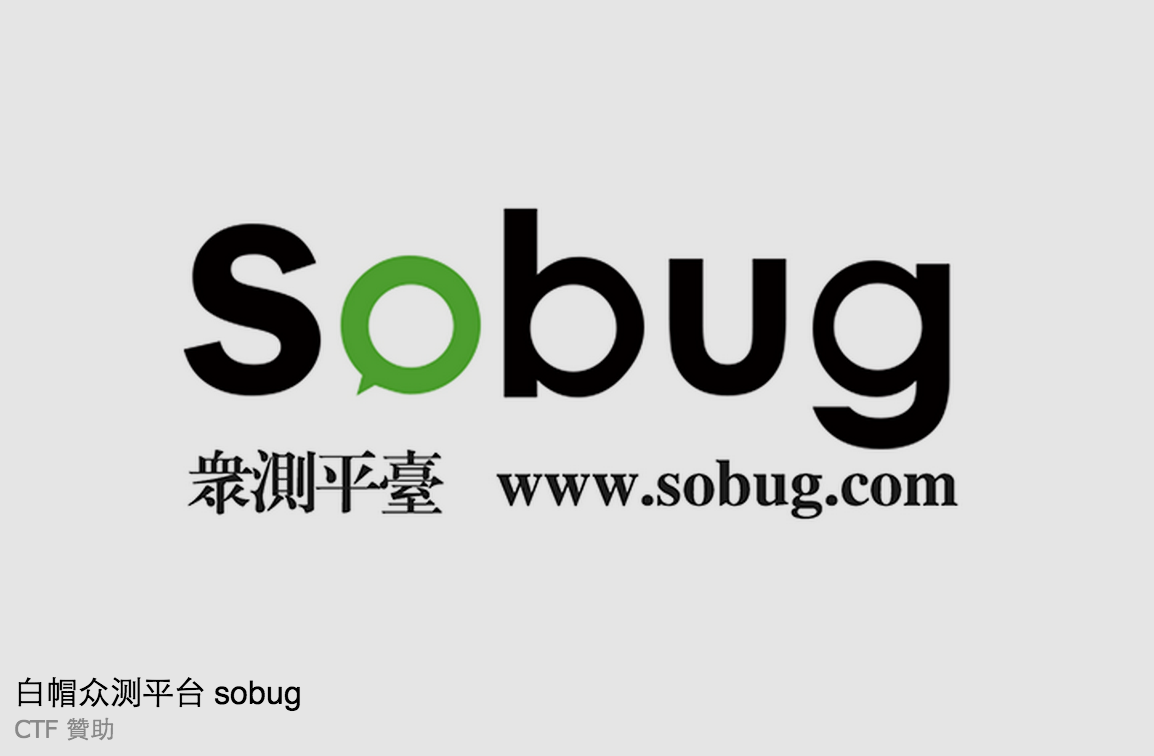 台大駭客攻防技術研究社
＋
HITCON 戰隊

技術支援
感謝下列成員不眠不休執行本次比賽
Sean、Orange、Jery、Shik、Peter、Atdog、Jeffxx、Arbiter、李紹詮、藍挺瑋、黃勁捷、林天翼、林祥瑞
重要數據
1020隊註冊成功
共 71 國參賽
共有 500 隊得分> 0
共有30題，12 大類，web、Forensic、Pwn、Reverse、Misc、Crypto、Game、ACM、Crazy、Strange、Shellcode、Trivia
7072 不同user 進入過網站
85201個page view
每一題都至少有一隊解出
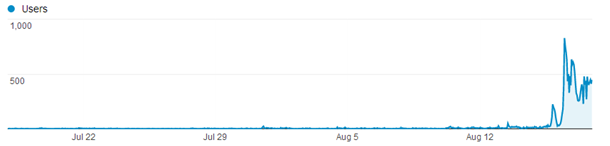 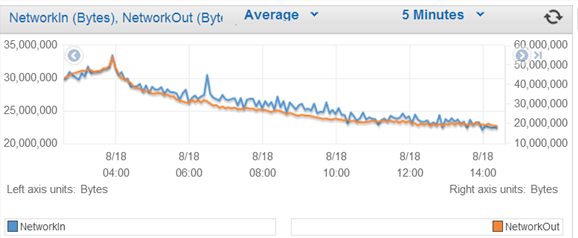 2014 HITCON CTF Top 10
fuzzi3 （日本）
Dragon Sector （波蘭，隊中有google漏洞專家）
9447 （澳洲大學社團）
penthackon （韓國SEWORKS ，老闆保加利亞人）
blue-lotus （中國知名CTF戰隊）
0ops （中國知名CTF戰隊）
tomcr00se （天才駭客一人戰隊）
More Smoked Leet Chicken （俄羅斯）
BambooFox （台灣戰隊）
PPP （Defcon冠軍）
Average 2000 connections
CTF主站平均流量 32(in), 50(out) MB/sec
所有戰隊共解出 1732  題！
平均每xxx分鐘解出一題
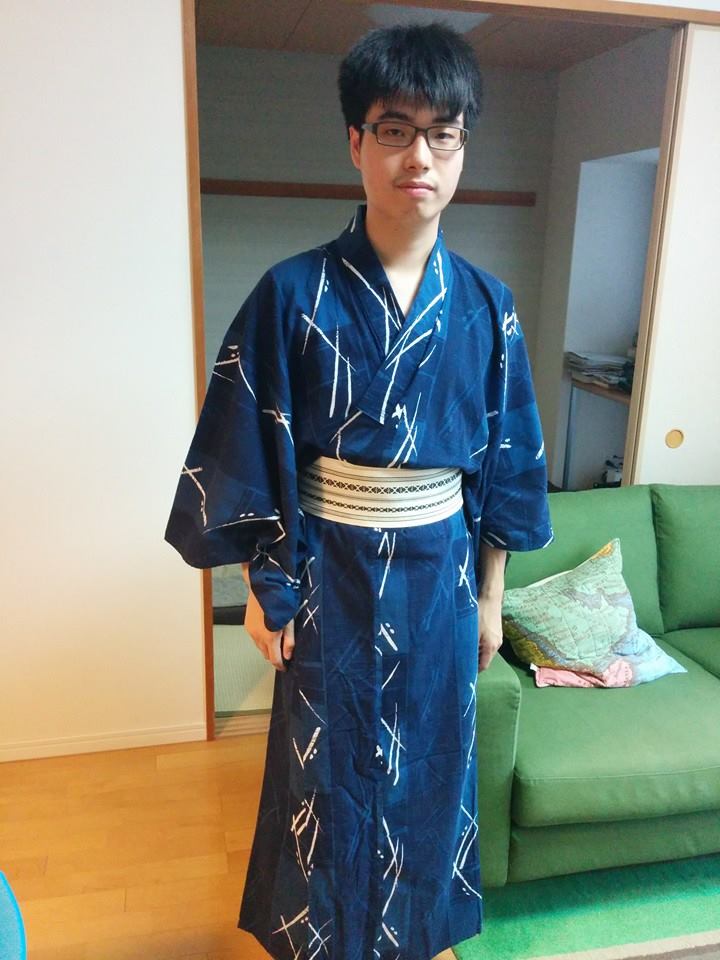 負責架設CTF平台的人，比賽當天去日本玩了
FB:肚子好緊
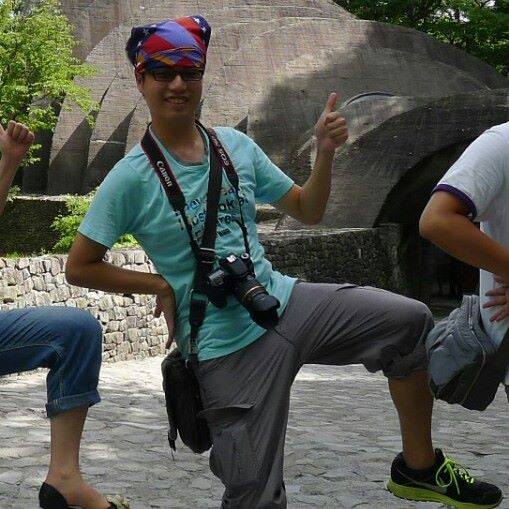 開賽後一片混亂
他不但設計了平台，還留下一個CTF題目
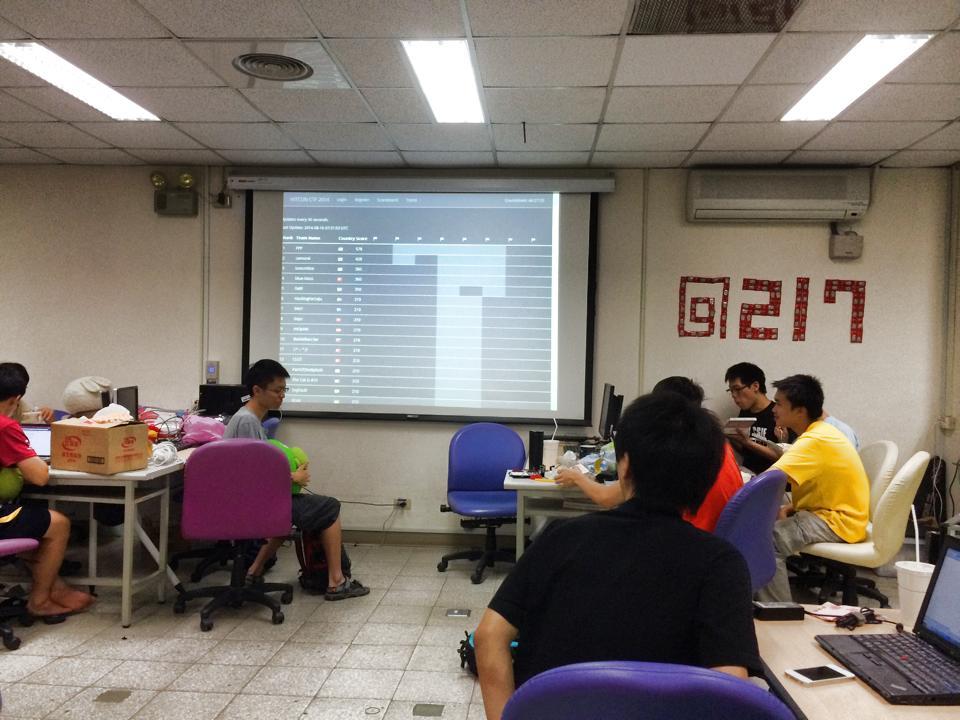 頭大
return Fail
前一天增加限制隊伍短時間內送flag數量的debug code忘記拿掉.......
return HttpResponse('false', content_type='application/json')
不管送甚麼flag都會收到false…….
系統架構
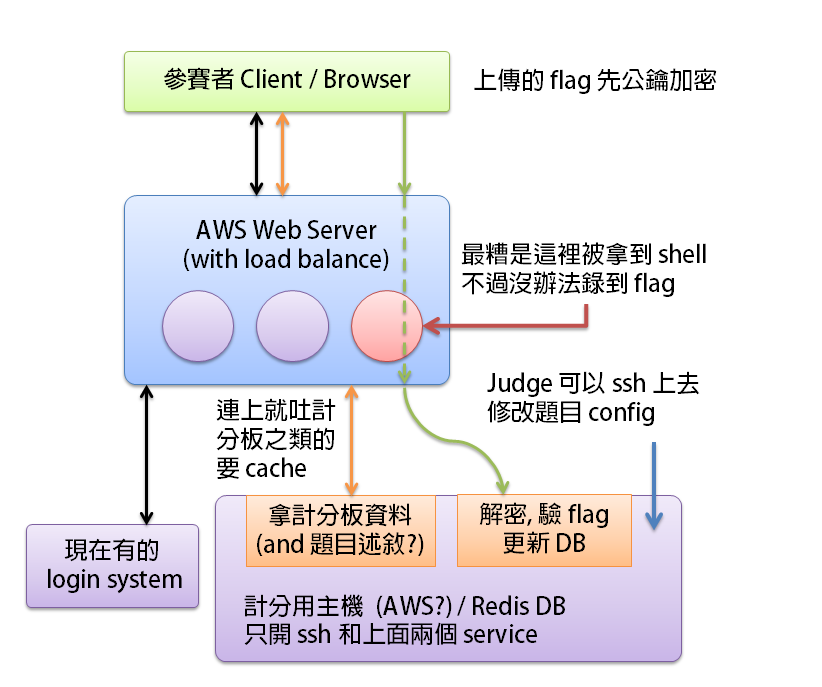 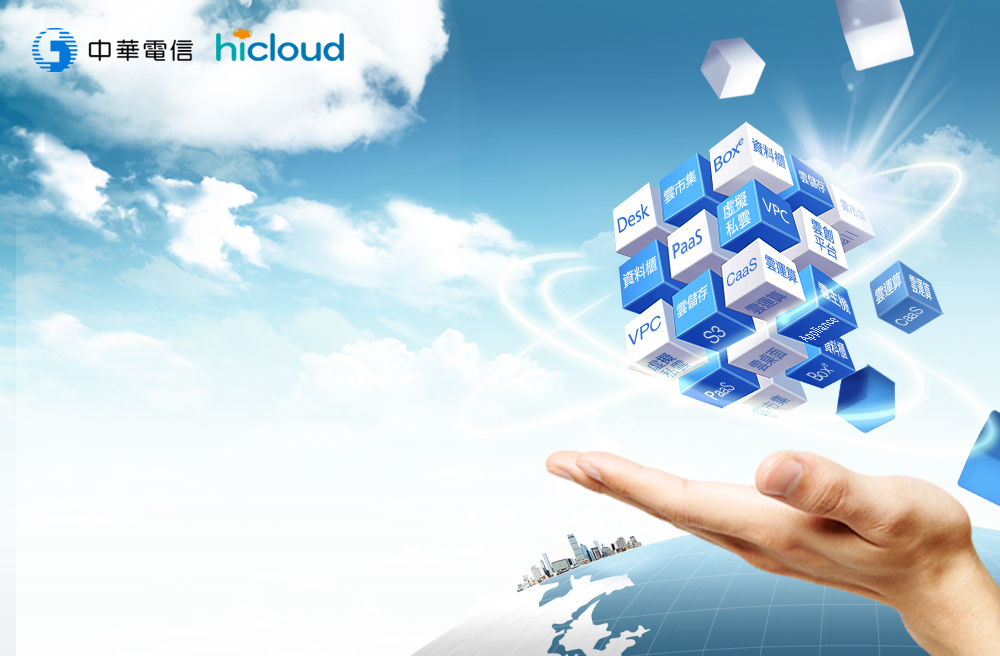 cdn, problem’s server
[Speaker Notes: cloud front elastic cach]
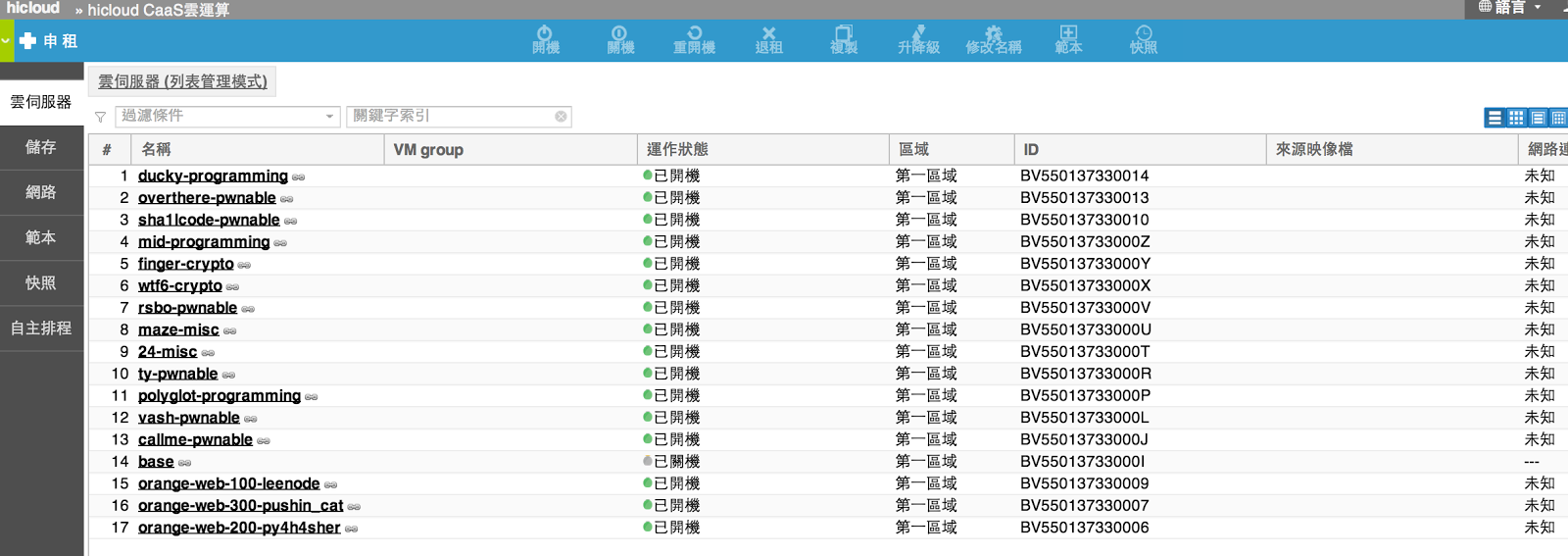 system breakdown
1. First day noon, unable to submit flag for 80 minutes, return fail code by LSC.
2. Load balancer broken (first day 16:00 for 1.5 hour).
3. Redis database overload.
4. Accidentally deleted RDS........ 
5. baned by gmail, not able to send comfirmaion mail.
git repo
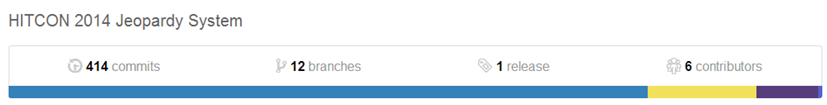 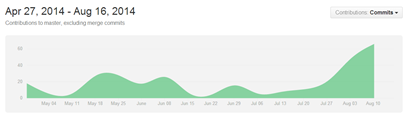 Clouds
Hicloud
- problem’s server
- content delivery network (cdn)

Amazon
- EC2
- Elastic beanstalk
- RDS (postgres)
- Cloud front
目標
期待台灣能建立一個公平的國際駭客競賽
更多台灣駭客團隊加入競賽獲得佳績
HITCON CTF 獎金高達22K，反應了台灣資安人才的價值
韓國 secuinside 冠軍獎金3000萬韓元（新台幣88萬）